Dodavanje hiperveza
Zadaci
Ime i prezime:
1. Hiperveze na slajd u ovom dokumentu
HIPERVEZA 1
(na riječ postaviti hipervezu na posljednji slajd ove prezentacije)
2. Hiperveze na drugi dokument (postojeći)
HIPERVEZA 2 (na riječ postavi vezu na postojeći Wordov dokument negdje na računalu)
HIPERVEZA 3 (na riječ postavi vezu na postojeći Powerpoint dokument negdje na računalu)
HIPERVEZA 4 (na riječ postavi vezu na postojeći Excel dokument negdje na računalu)
HIPERVEZA 5 (na riječ postavi vezu na postojeći Access dokument negdje na računalu)
3. Hiperveza na web stranicu
HIPERVEZA 6 (na riječ postavi vezu na školsku naslovnicu)
HIPERVEZA 7 (na riječ postavi vezu na www.upisi.hr)
HIPERVEZA 8 (na riječ postavi vezu na CARNet)
HIPERVEZA 9 (na riječ postavi vezu na portal 24 sata)
HIPERVEZA 10 (na riječ postavi vezu na Office 365)
4. Hiperveza na sliku
U svoju mapu spremi s Interneta bilo koju sliku:
Toma i Jerryja – HIPERVEZA 11
Maše i mede – HIPERVEZA 12
Pčelice Maje – HIPERVEZA 13
Štrumpfova – HIPERVEZA 14
Na riječi postavi veze na slike
5. Hiperveza na mapu
HIPERVEZA 15 (na riječ postavi vezu na mapu Učenici)
HIPERVEZA 16 (na riječ postavi vezu na svoju mapu)
6. Hiperveza na videozapis na YT
HIPERVEZA 17 (na riječ postavi vezu na neku Severininu pjesmu na YT)
HIPERVEZA 18 (na riječ postavi vezu na Mozartov „Turski marš” s YT)
HIPERVEZA 19 (na riječ postavi vezu na bilo koju epizodu crtića „Spužva Bob” na YT)
HIPERVEZA 20 (na riječ postavi vezu na 2. video koji ti se prikaže kada na početnoj stranici YT upišeš „Internetsko nasilje”)
7. Hiperveza na novi dokument
HIPERVEZA 21 (na riječ postavi vezu na novi Word dokument koji ćeš preko ovog Powerpointa izraditi na Radnoj površini, a koji će se zvati Proba 1) 
HIPERVEZA 22 (na riječ postavi vezu na novi Excel dokument koji ćeš preko ovog Powerpointa izraditi na Radnoj površini, a koji će se zvati Proba 2) 
HIPERVEZA 23 (na riječ postavi vezu na novi Powerpoint dokument koji ćeš preko ovog Powerpointa izraditi na Radnoj površini, a koji će se zvati Proba 3)
8. Hiperveza na adresu e maila
HIPERVEZA 24 (na riječ postavi vezu na moj gmail – irena.katinic@gmail.com)
HIPERVEZA 25 (na riječ postavi vezu na svoj školski @skole.hr mail)
Spremi u svoju mapu, ne mijenjaj naziv dokumenta
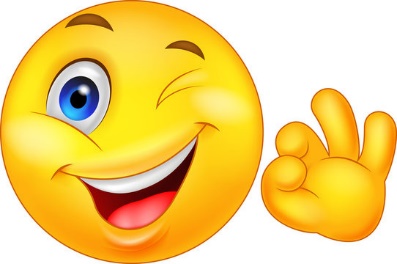